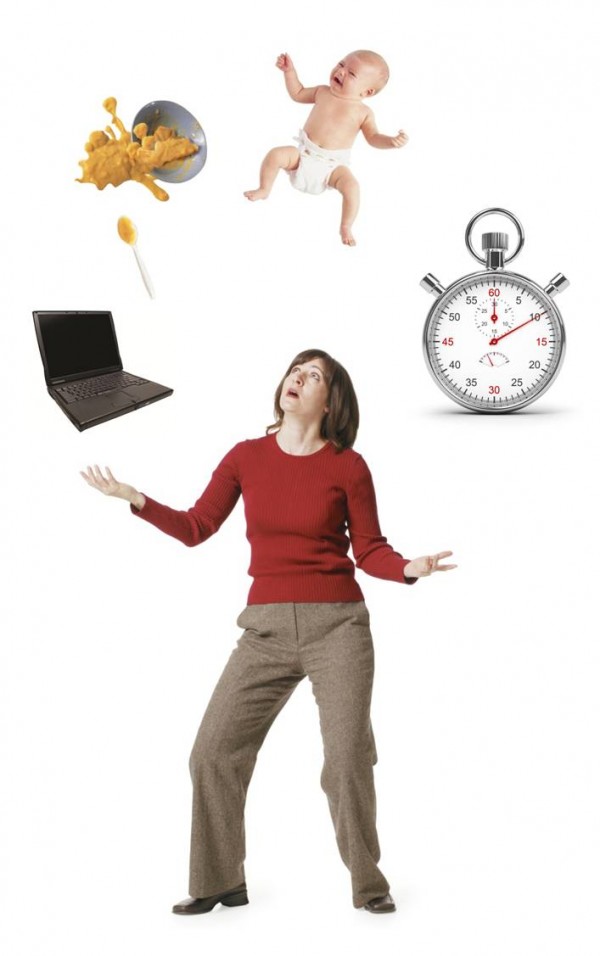 Priorities
A Biblical Perspective
Expectations
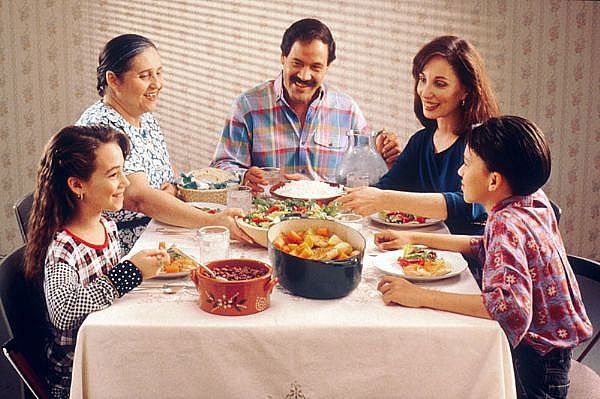 Expectations
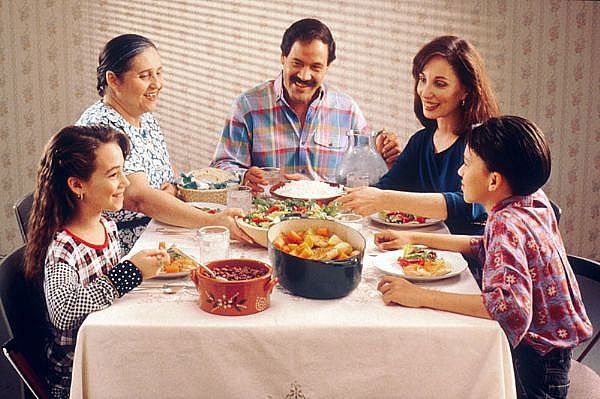 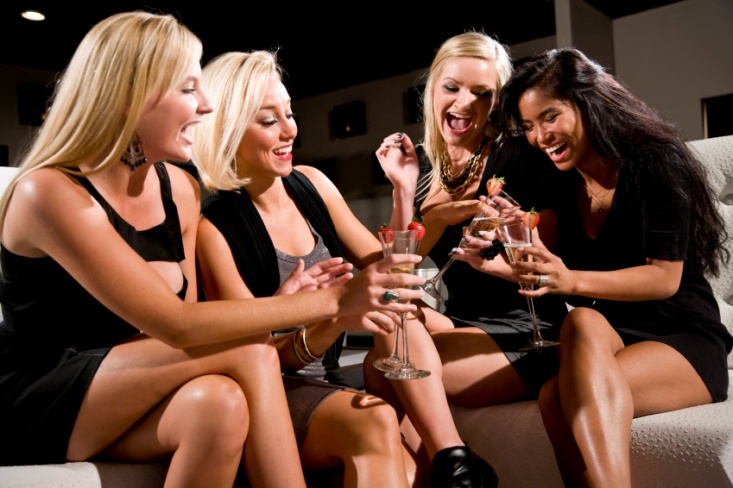 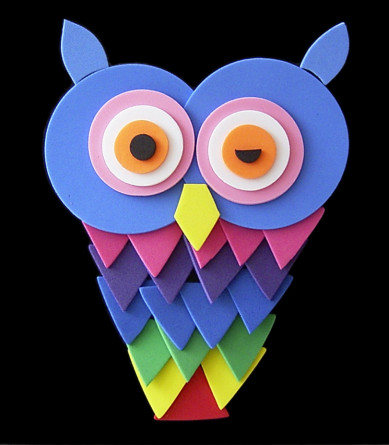 Expectations
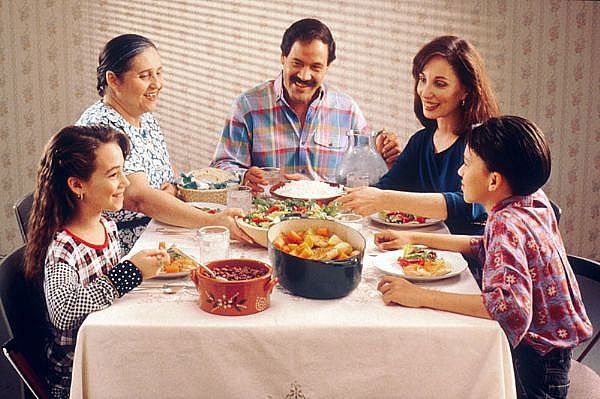 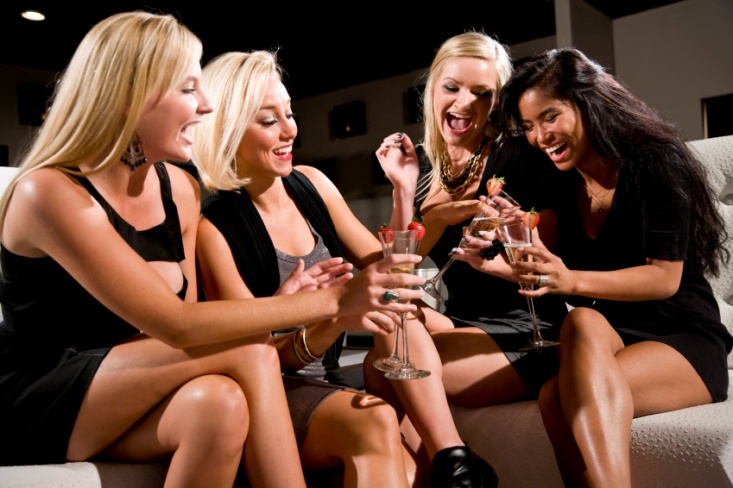 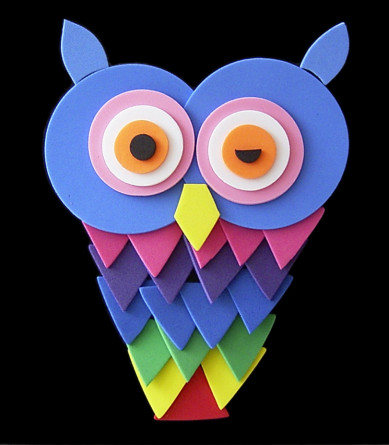 Expectations
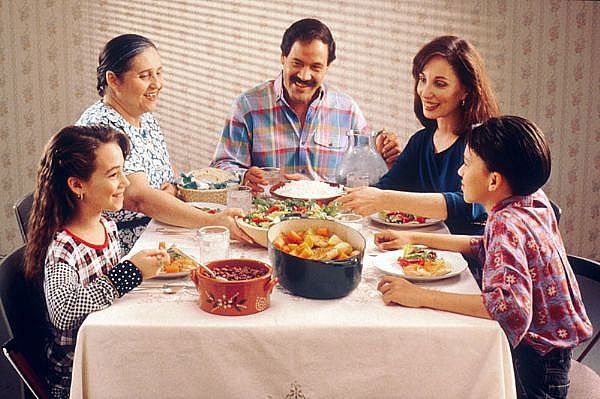 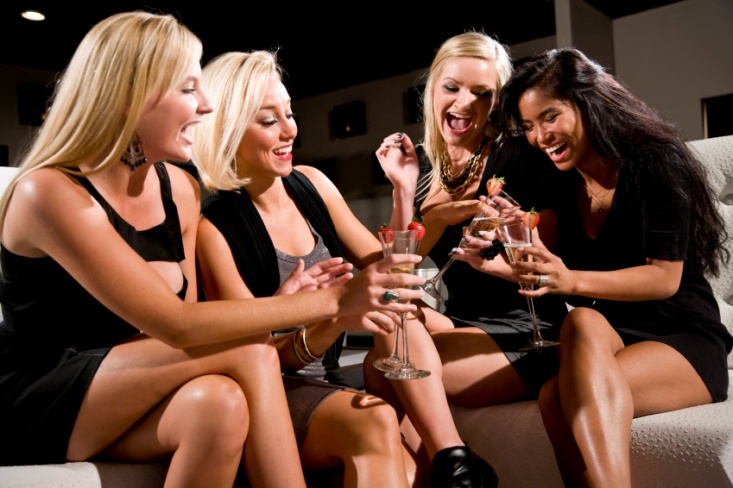 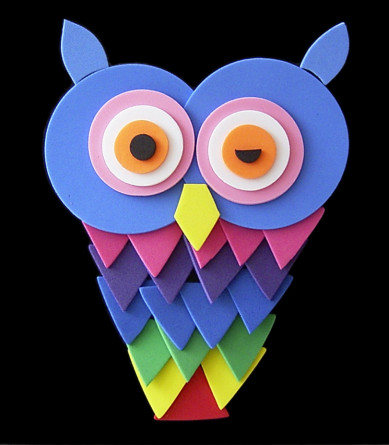 Expectations
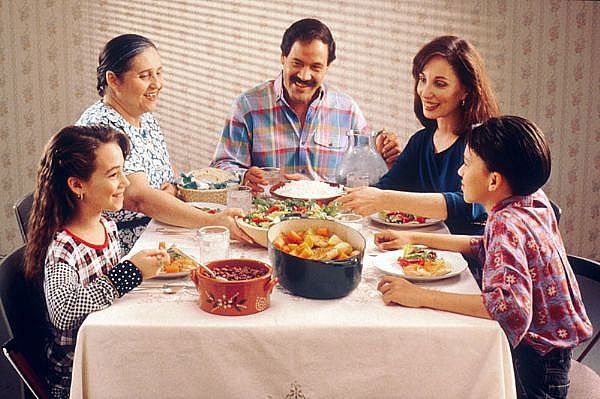 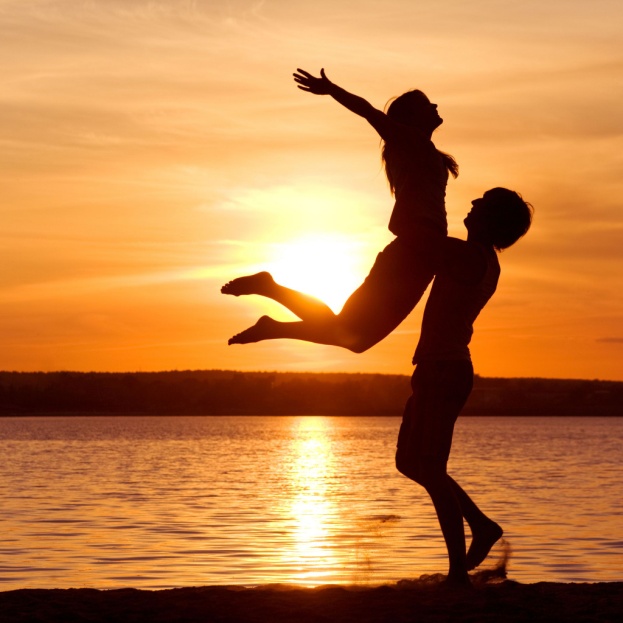 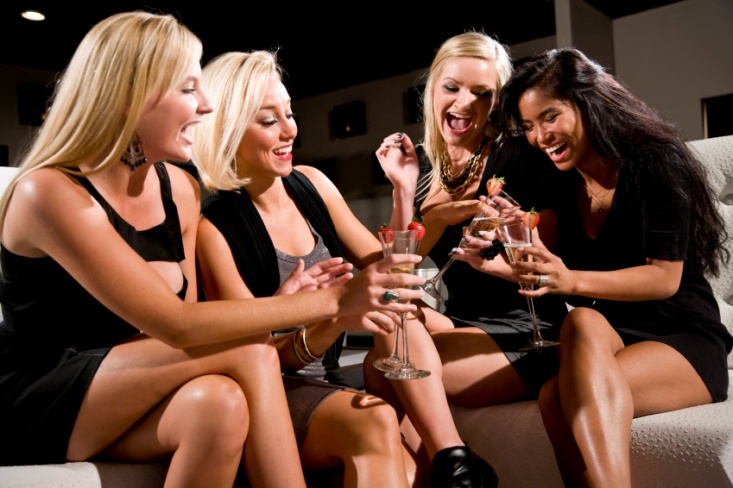 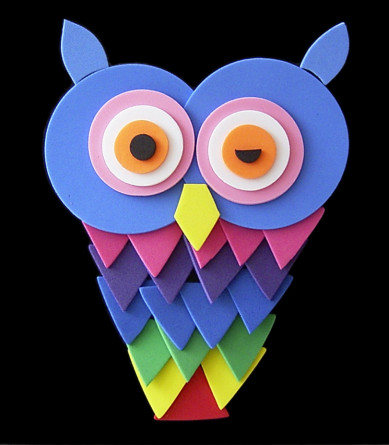 Expectations
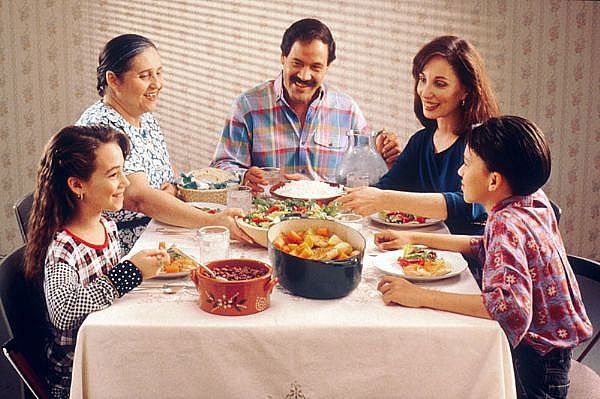 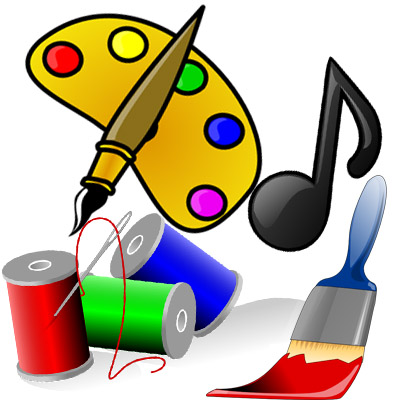 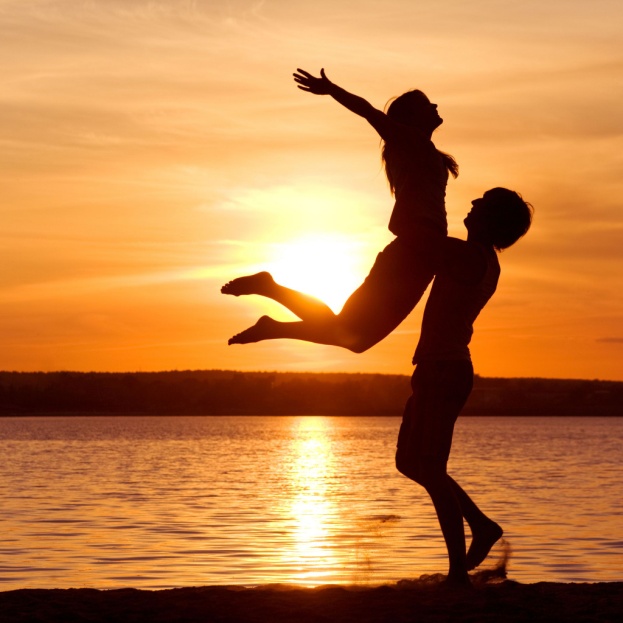 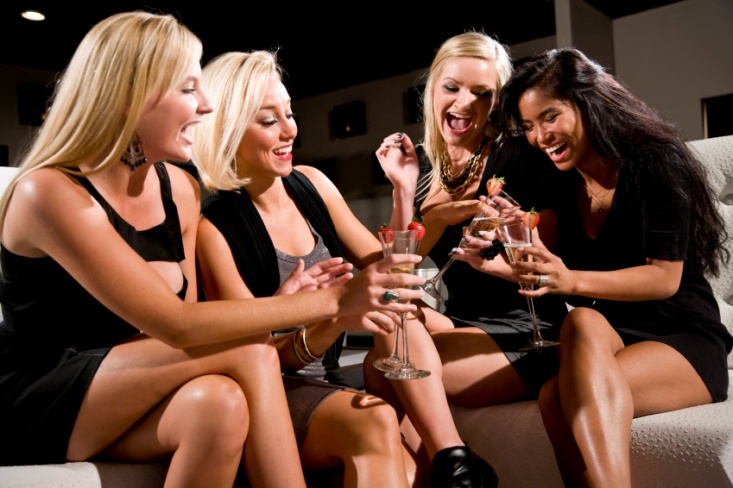 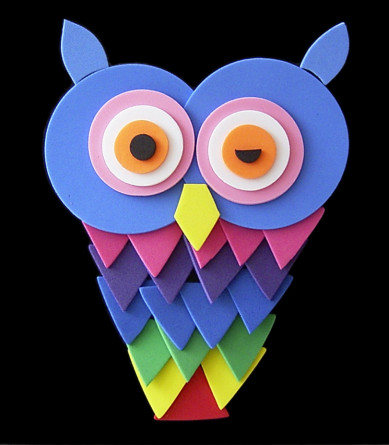 Expectations
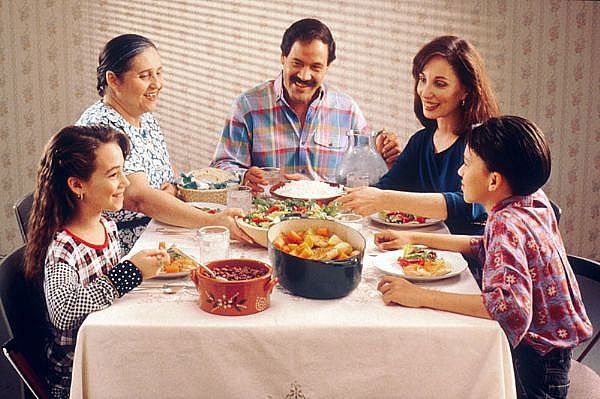 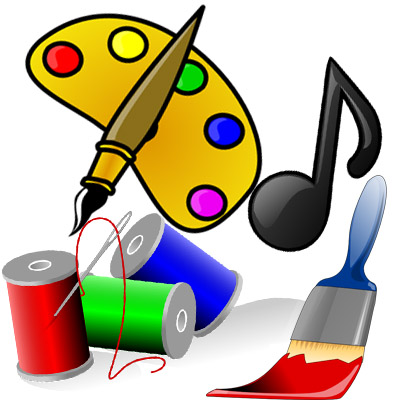 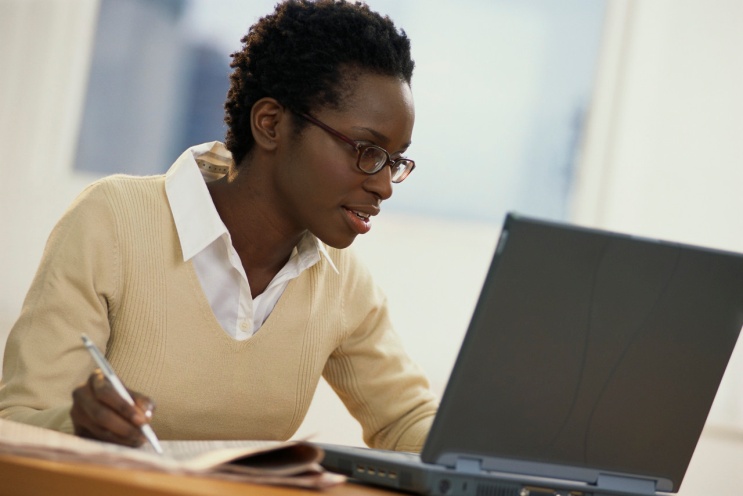 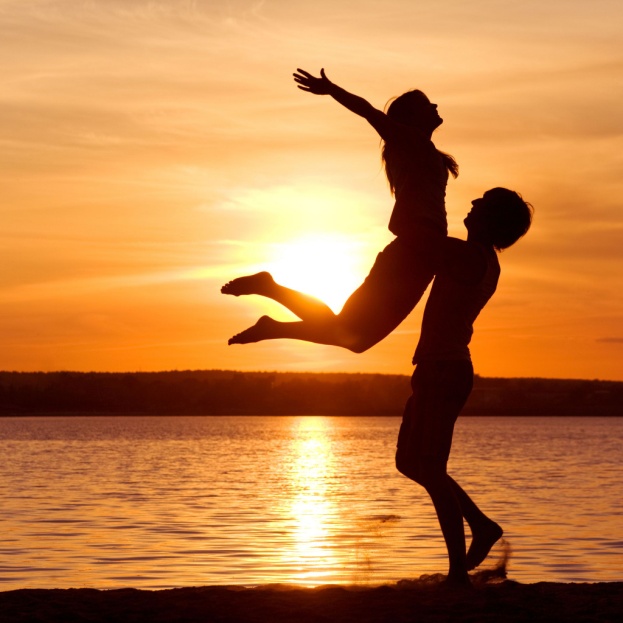 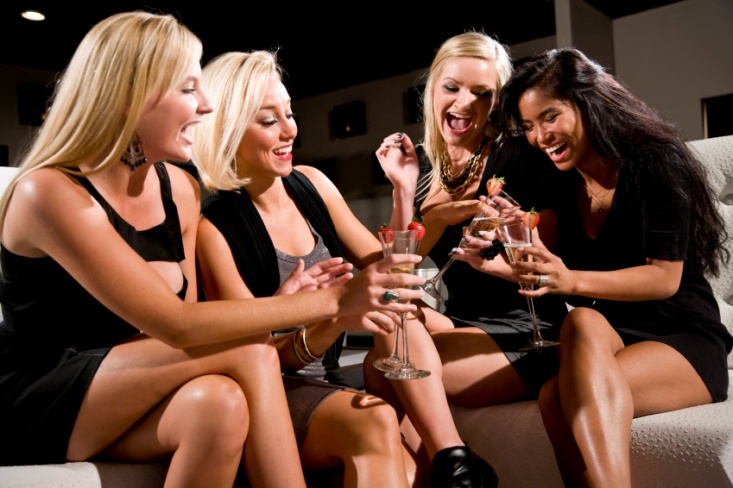 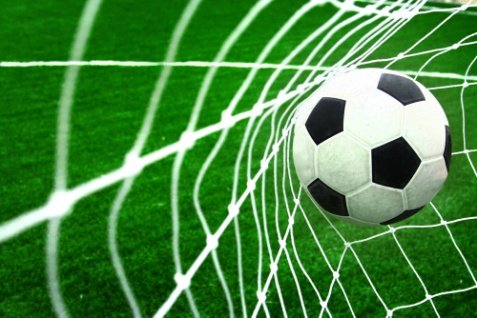 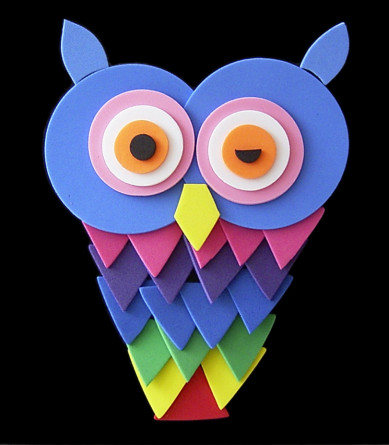 Expectations
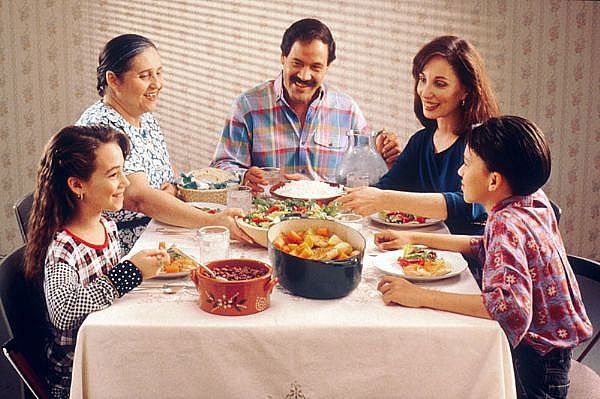 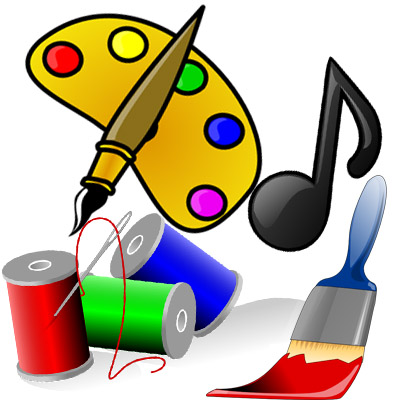 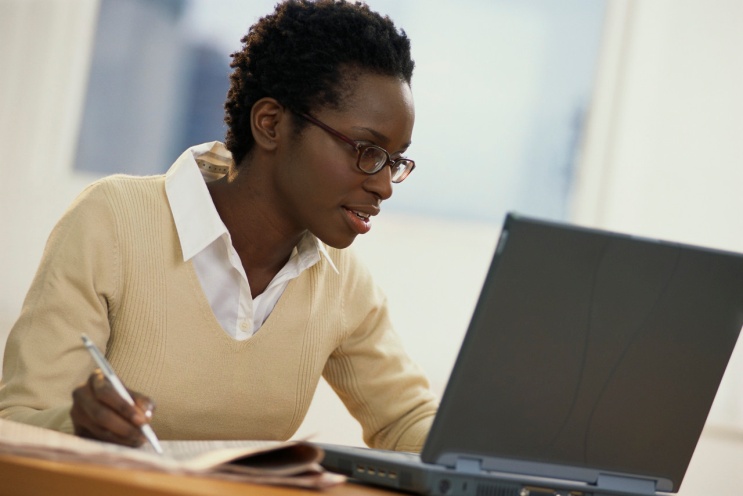 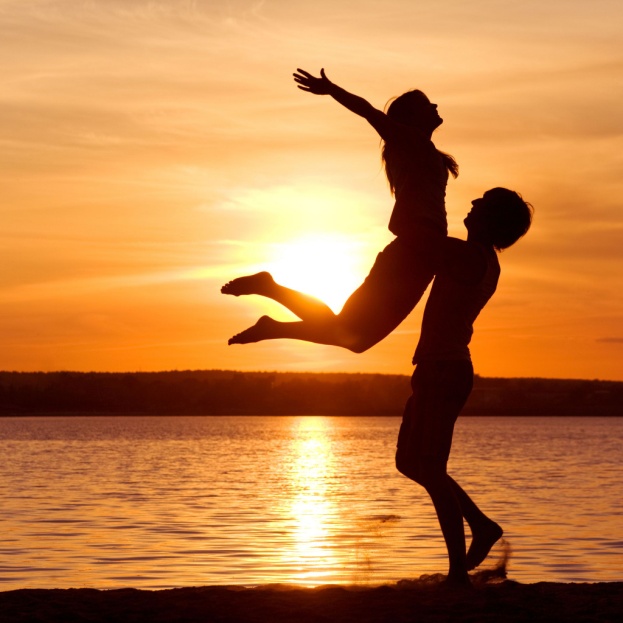 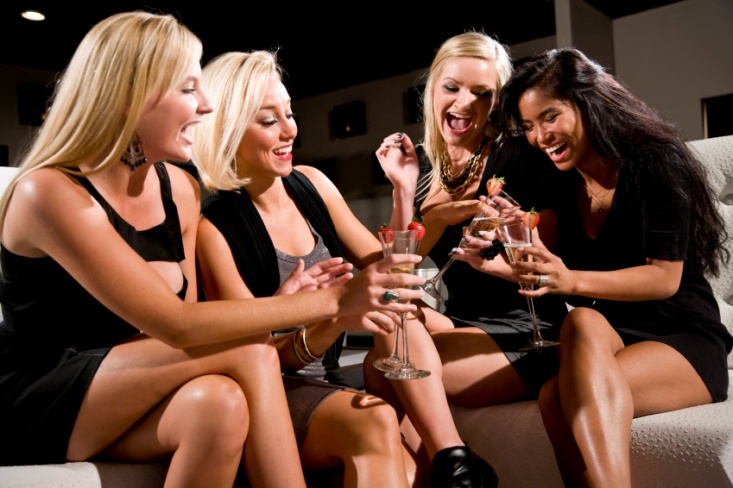 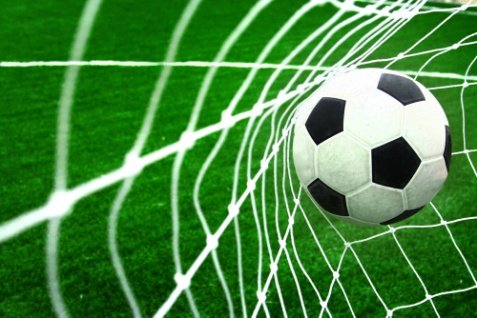 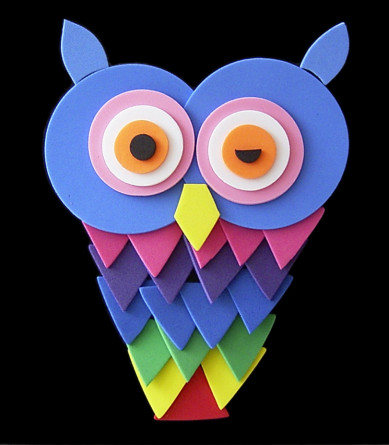 Expectations
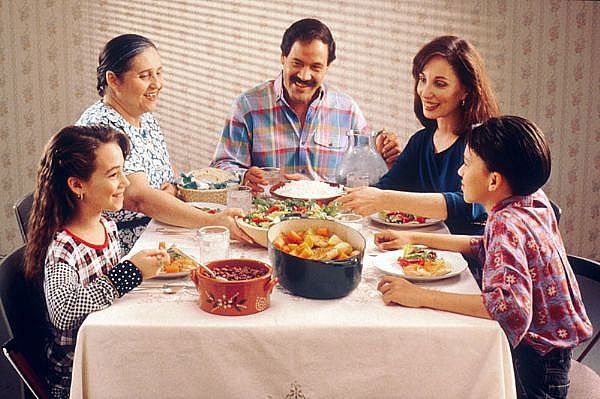 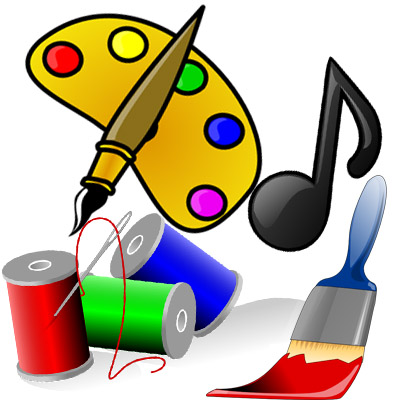 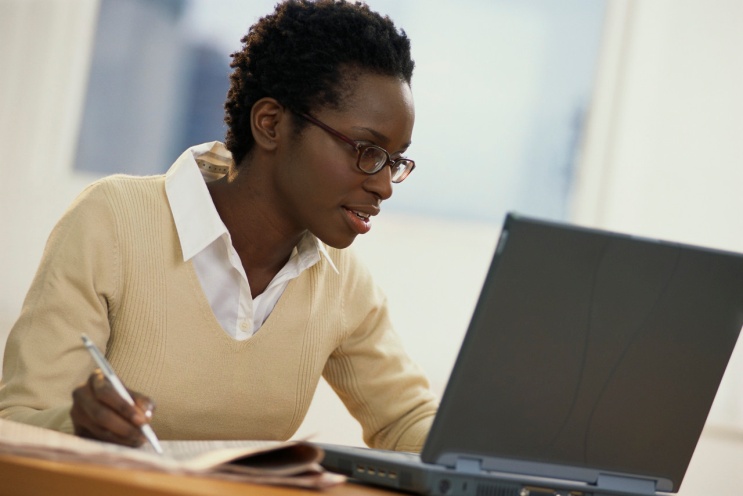 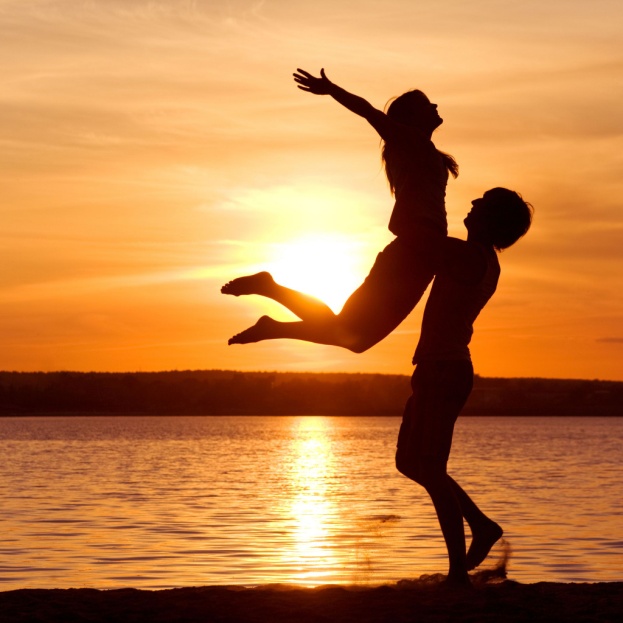 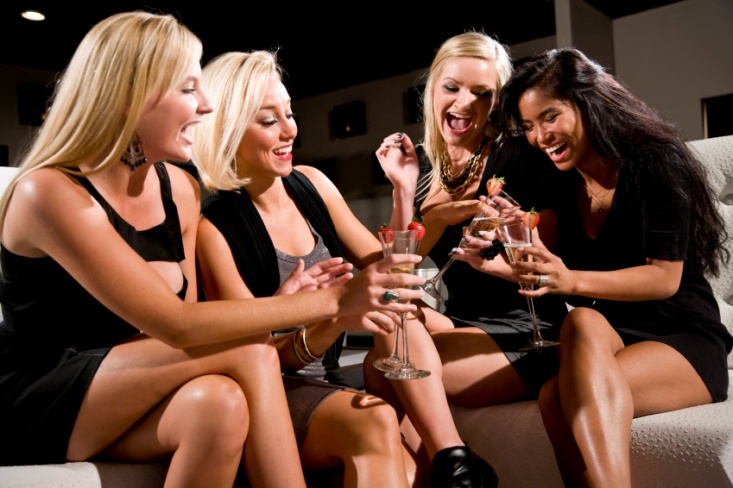 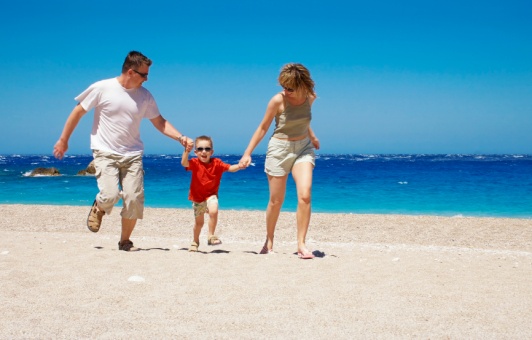 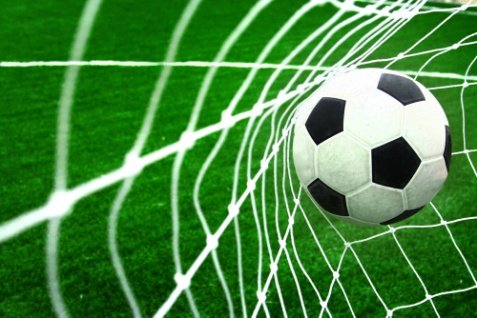 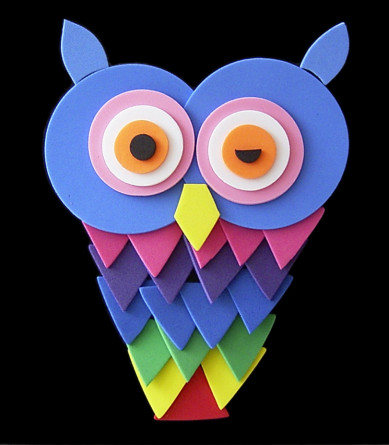 Expectations
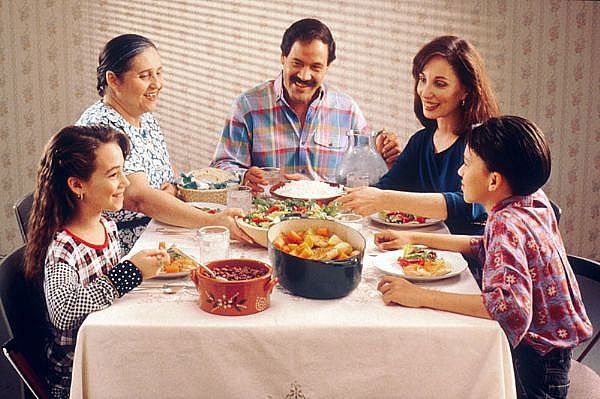 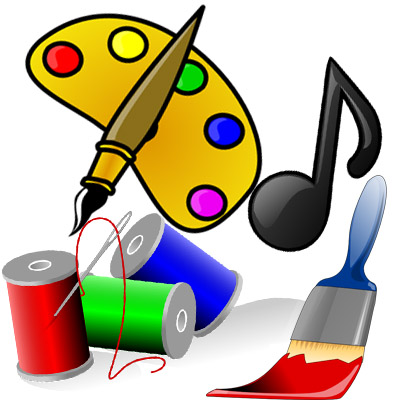 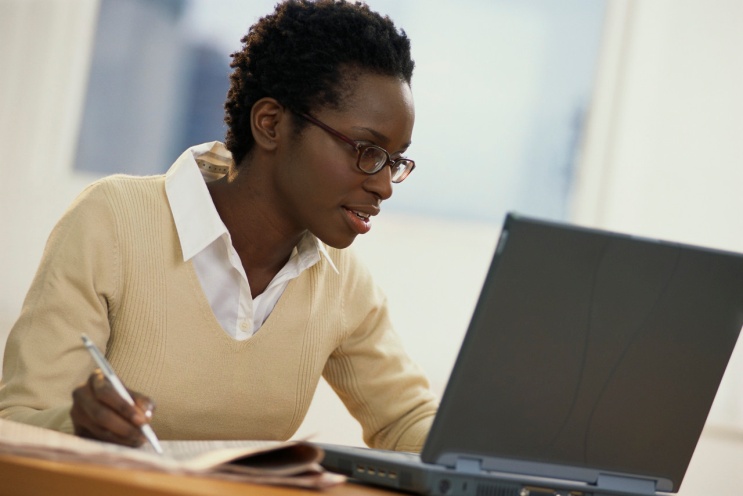 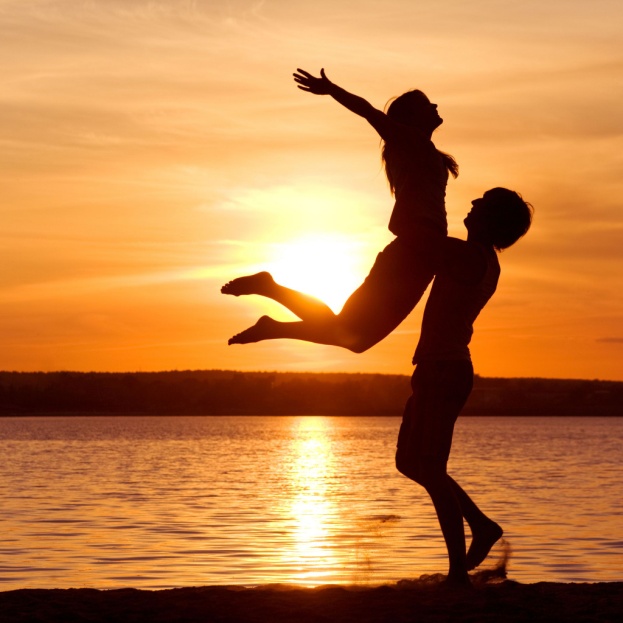 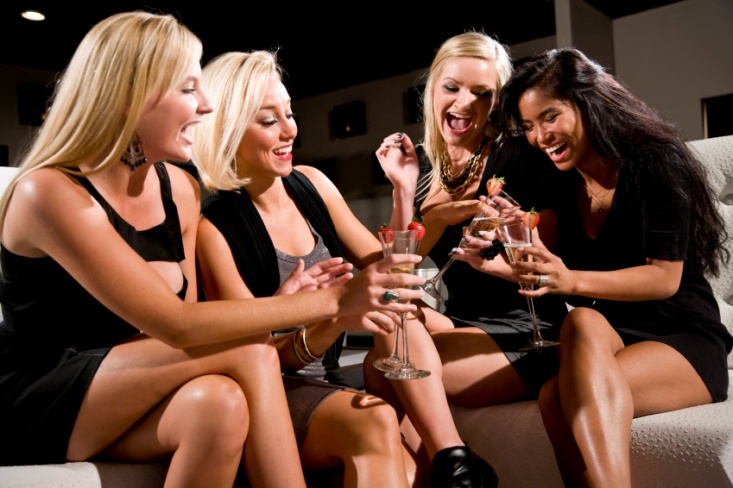 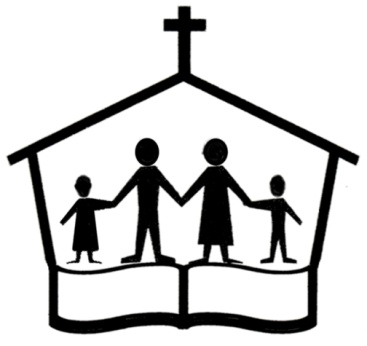 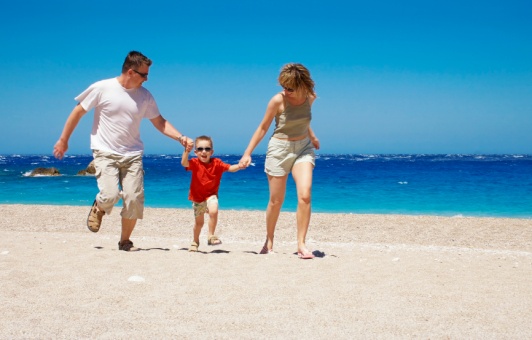 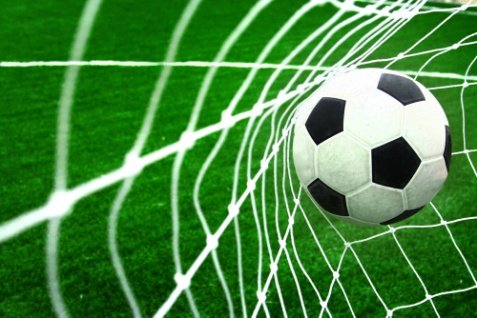 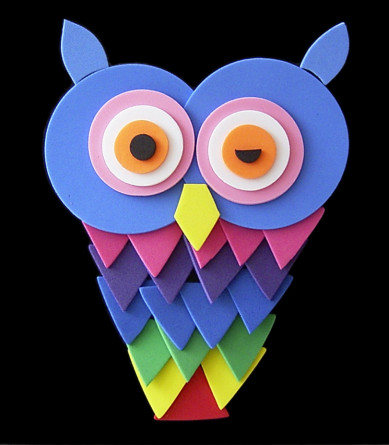 Expectations
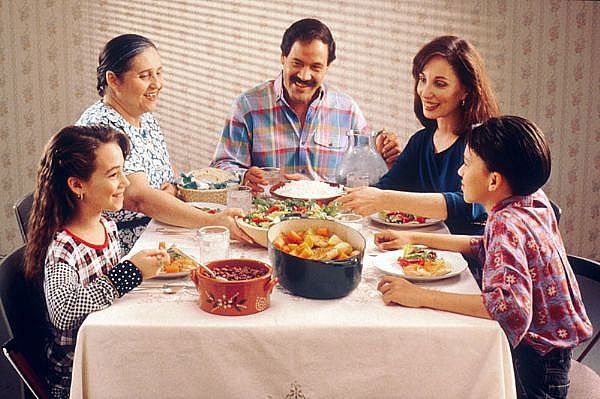 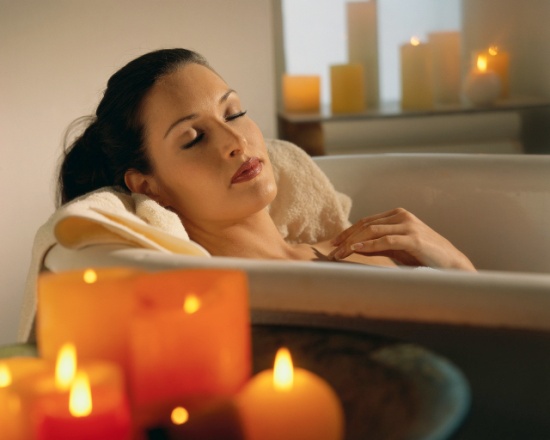 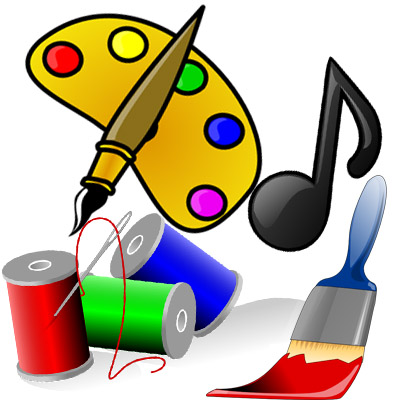 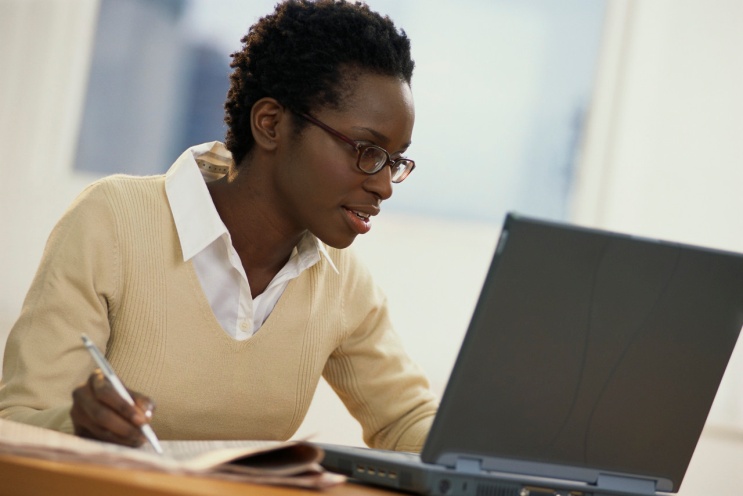 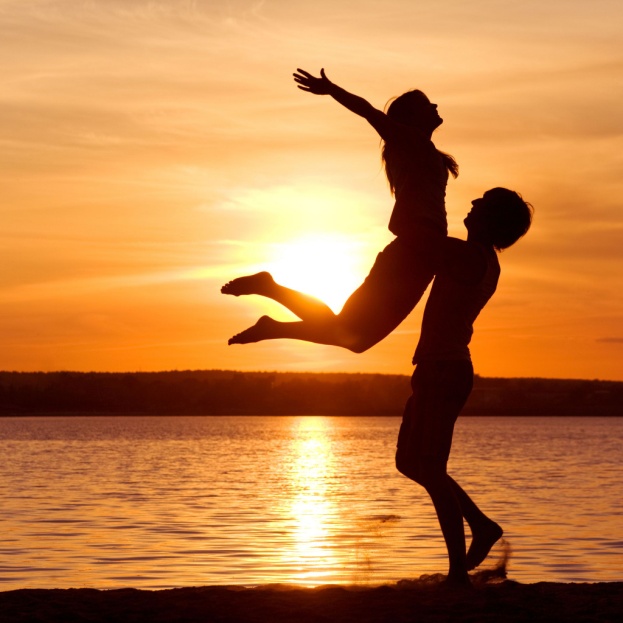 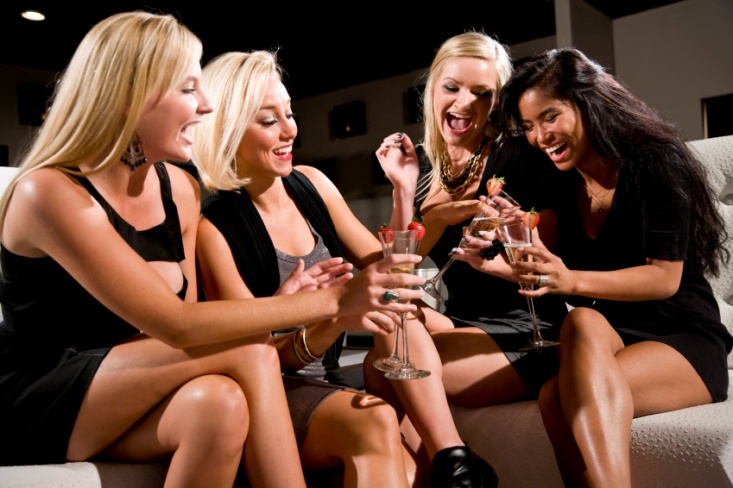 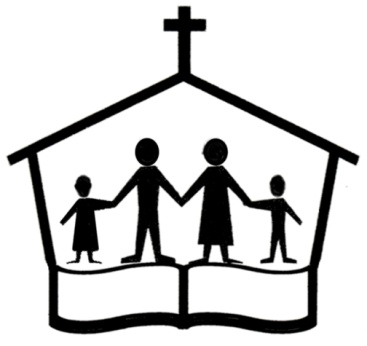 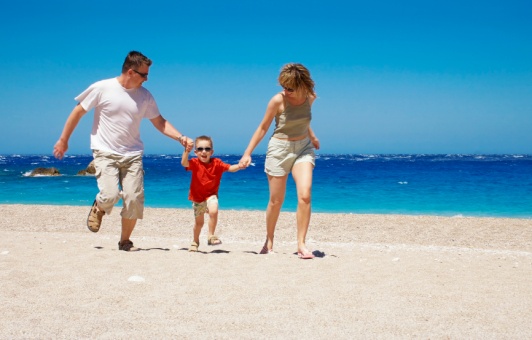 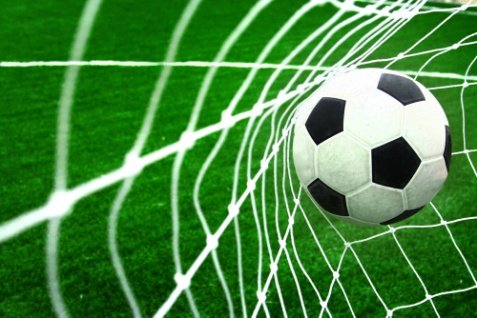 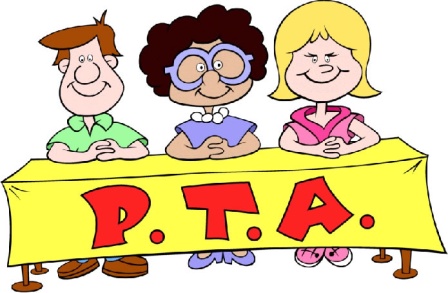 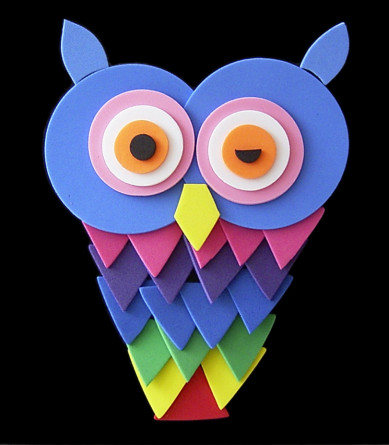 Expectations
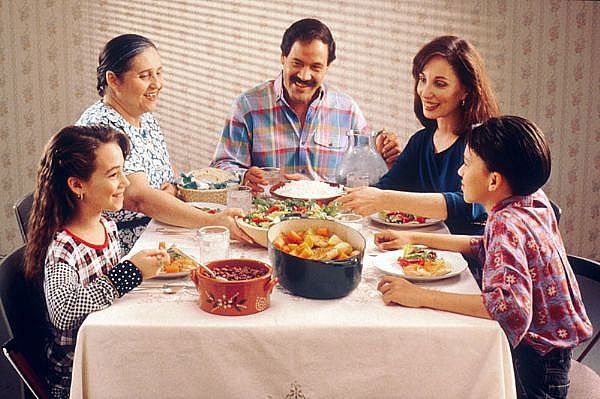 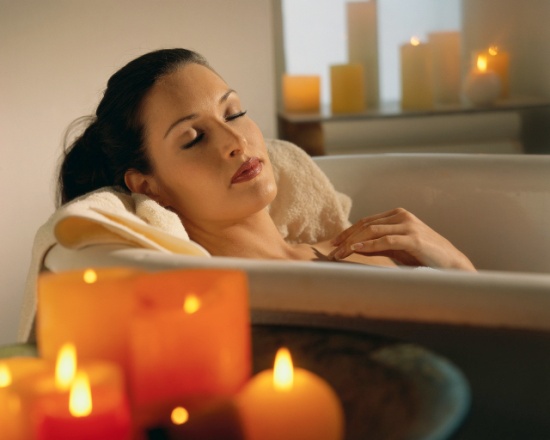 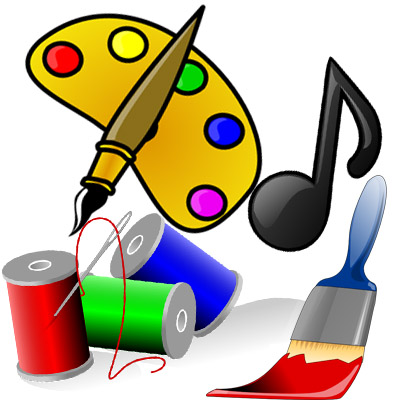 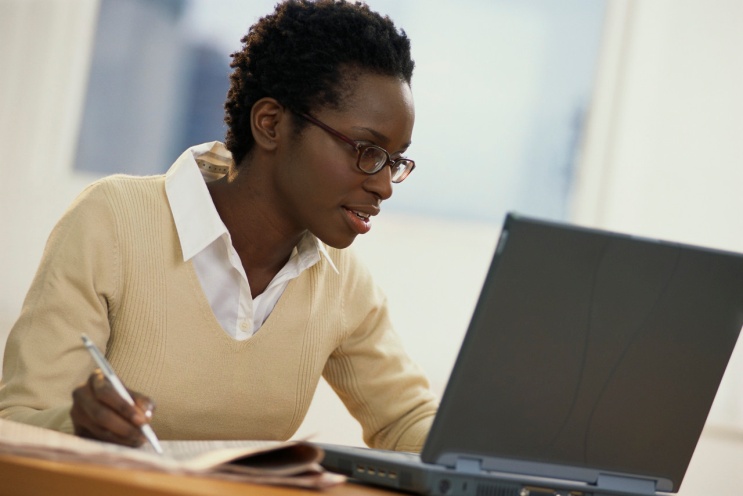 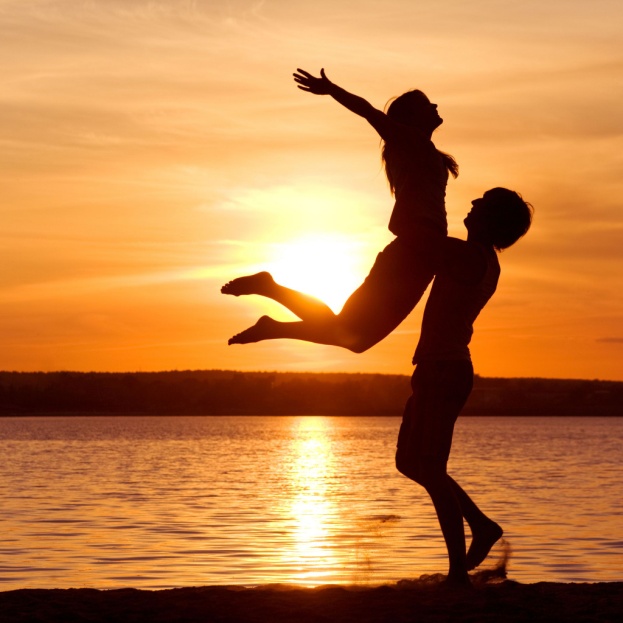 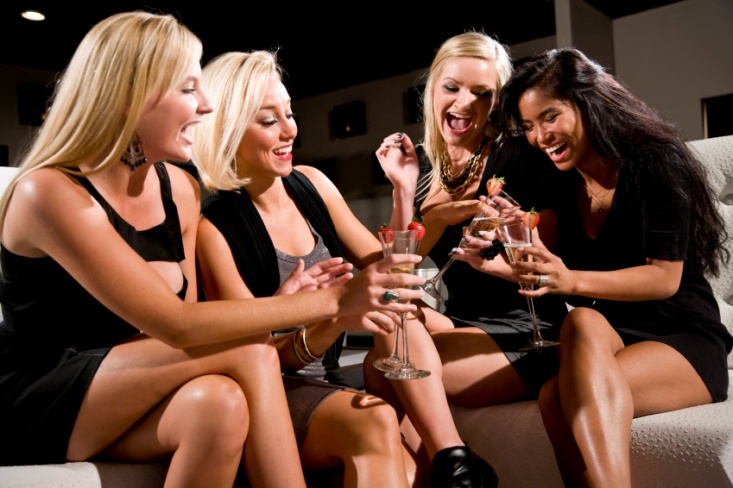 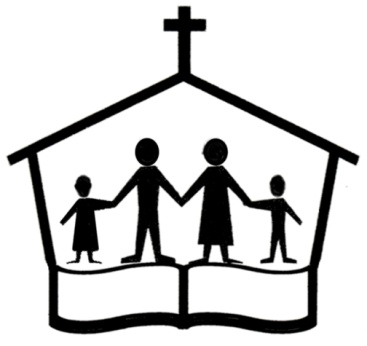 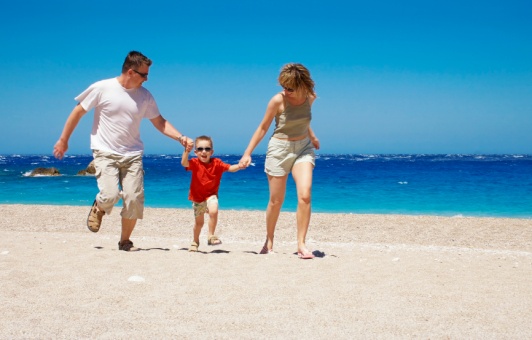 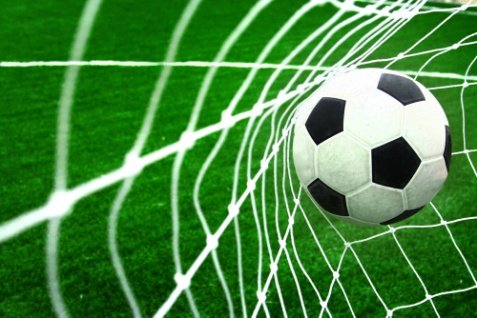 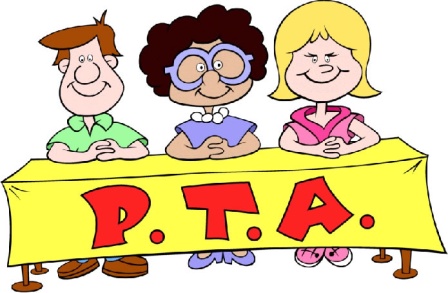 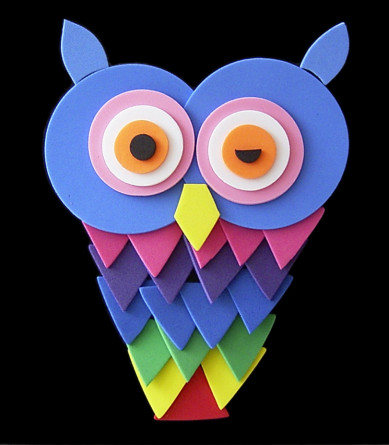 Expectations
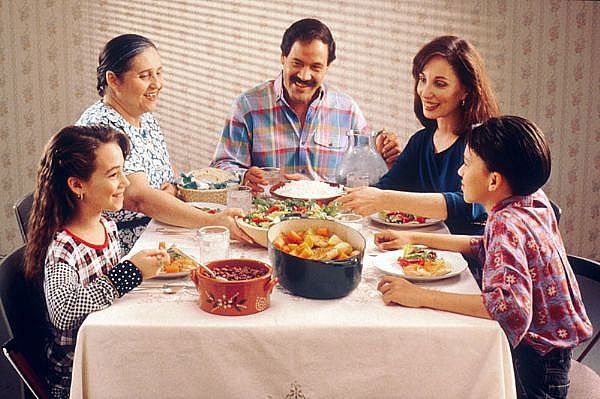 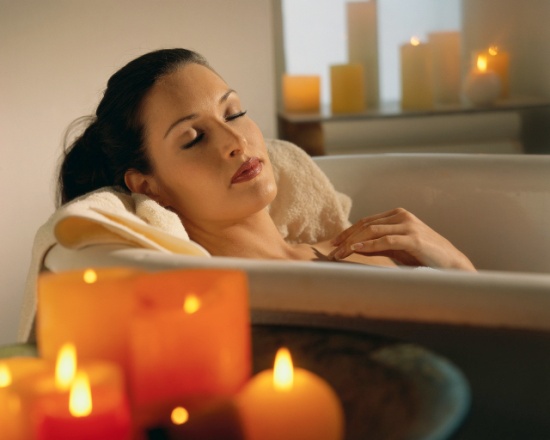 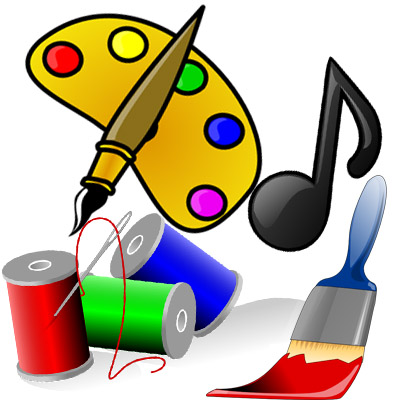 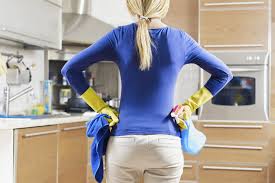 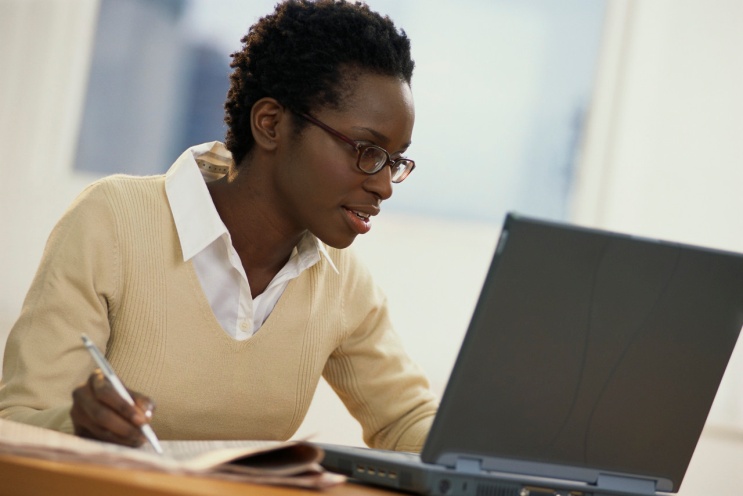 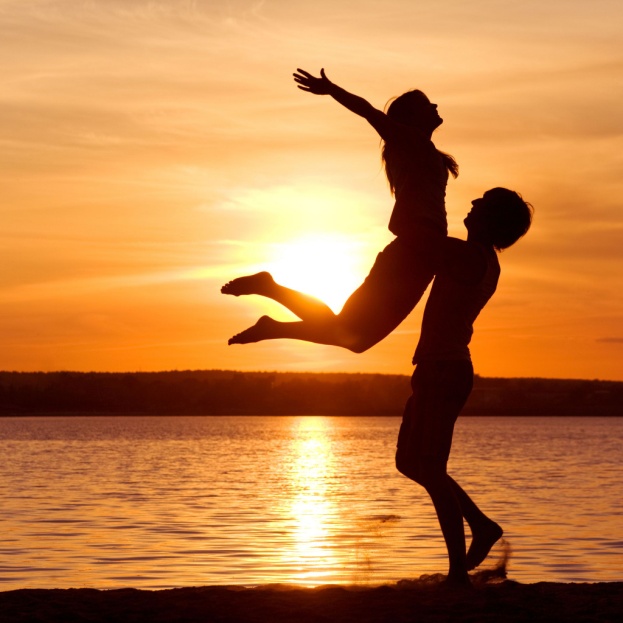 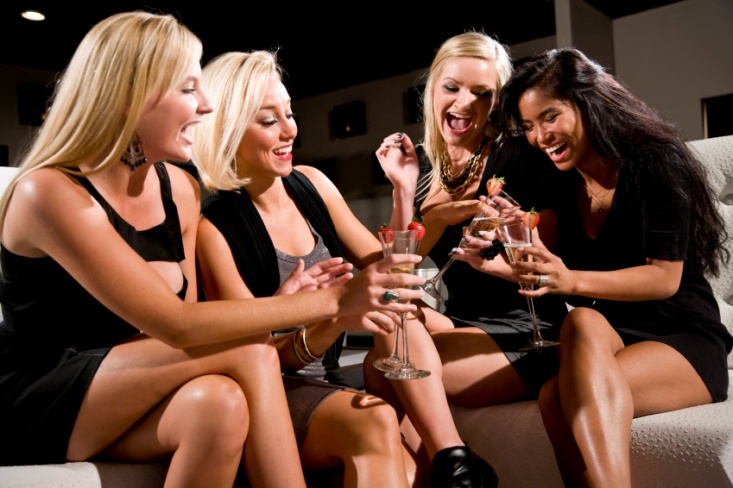 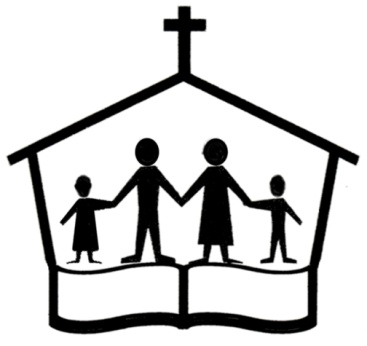 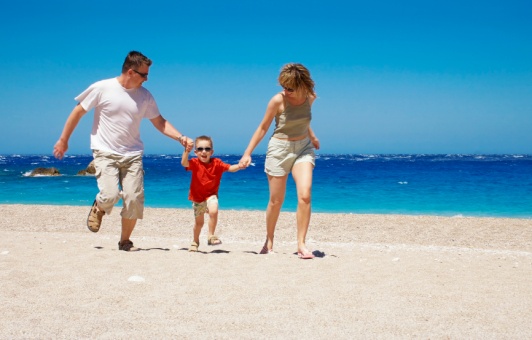 Expectations
Guilt or Self-Righteousness? 
Do the self-help books on schedule work here?
Not for me…
First Things First
“you shall love the Lord your God with all your heart, and with all your soul, and with all your mind, and with all your strength.’ 31 The second is this, ‘You shall love your neighbor as yourself.’ There is no other commandment greater than these.” Mark 12:30-31
First Things First
“When I have learnt to love God better than my earthly dearest, I shall love my earthly dearest better than I do now. Insofar as I learn to love my earthly dearest at the expense of God and instead of God, I shall be moving towards the state in which I shall not love my earthly dearest at all. When first things are put first, second things are not suppressed but increased.” C.S. Lewis
First Things First
“When I have learnt to love God better than my earthly dearest, I shall love my earthly dearest better than I do now. Insofar as I learn to love my earthly dearest at the expense of God and instead of God, I shall be moving towards the state in which I shall not love my earthly dearest at all. When first things are put first, second things are not suppressed but increased.” C.S. Lewis
“Put first things first and we get second things thrown in: put second things first and we lose both first and second things.”
First Things First
“When I have learnt to love God better than my earthly dearest, I shall love my earthly dearest better than I do now. Insofar as I learn to love my earthly dearest at the expense of God and instead of God, I shall be moving towards the state in which I shall not love my earthly dearest at all. When first things are put first, second things are not suppressed but increased.” C.S. Lewis
“Put first things first and we get second things thrown in: put second things first and we lose both first and second things.”
“Aim at Heaven and you will get earth ‘thrown in’: aim at earth and you will get neither.”
Who chooses what’s important?
What influences our decisions – God or culture?
If we just go with the flow, what kind of life are we signing up for?
Who chooses what’s important?
What influences our decisions – God or culture?
If we just go with the flow, what kind of life are we signing up for?
“Busy is something that almost equates with “value”—like saying “see all my super important things that I’m doing that make me valuable? Impressive, huh?” NY Times, The Busy Trap
Who chooses what’s important?
“It’s almost always people whose lamented busyness is purely self-imposed: work and obligations they’ve taken on voluntarily, classes and activities they’ve “encouraged” their kids to participate in. They’re busy because of their own ambition or drive or anxiety, because they’re addicted to busyness and dread what they might have to face in its absence.” NY Times, The Busy Trap
A huge part of being a mom is making choices about priorities
What influences our decisions – God or culture?
“Busy is something that almost equates with “value”—like saying “see all my super important things that I’m doing that make me valuable? Impressive, huh?” NY Times, The Busy Trap
Who chooses what’s important?
“It’s almost always people whose lamented busyness is purely self-imposed: work and obligations they’ve taken on voluntarily, classes and activities they’ve “encouraged” their kids to participate in. They’re busy because of their own ambition or drive or anxiety, because they’re addicted to busyness and dread what they might have to face in its absence.” NY Times, The Busy Trap
A huge part of being a mom is making choices about priorities
What influences our decisions – God or culture?
“Even children are busy now, scheduled down to the half-hour with classes and extracurricular activities. They come home at the end of the day as tired as grown-ups.” NY Times, The Busy Trap
“Busy is something that almost equates with “value”—like saying “see all my super important things that I’m doing that make me valuable? Impressive, huh?” NY Times, The Busy Trap
When I Relax, I Feel Guilty
A book by Tim Hansel
“Few men have cared enough to defy these hurried values; fewer still have the detachment, the courage and commitment to establish themselves in the timeless priorities found in the Scriptures, to risk the consequences of a life-style that is deliberately chosen rather than just accepted.”
When I Relax, I Feel Guilty
A book by Tim Hansel
“Few men have cared enough to defy these hurried values; fewer still have the detachment, the courage and commitment to establish themselves in the timeless priorities found in the Scriptures, to risk the consequences of a life-style that is deliberately chosen rather than just accepted.”
“In order to keep up my incessant activity, God was simply reduced to fit into my schedule. I suffered, because He didn’t fit. Many of our sins are caused by hurry and forgetfulness. No matter how ‘good’ our purpose is, a driven man is still enslaved. The good becomes the enemy of the best.”
When I Relax, I Feel Guilty
A book by Tim Hansel
“Few men have cared enough to defy these hurried values; fewer still have the detachment, the courage and commitment to establish themselves in the timeless priorities found in the Scriptures, to risk the consequences of a life-style that is deliberately chosen rather than just accepted.”
“In order to keep up my incessant activity, God was simply reduced to fit into my schedule. I suffered, because He didn’t fit. Many of our sins are caused by hurry and forgetfulness. No matter how ‘good’ our purpose is, a driven man is still enslaved. The good becomes the enemy of the best.”
“We are more often characterized by frantic activity, fatigue, and weariness than love, compassion and joy.”
A.W. Tozer
“A real Christian is odd. He feels supreme love for One whom he has never seen; talks familiarly every day to Someone he cannot see; expects to go to heaven on the virtue of Another; empties himself in order to be full; admits he is wrong so he can be declared right; goes down in order to get up; is strongest when he is weakest; richest when he is poorest and happiest when he feels the worst. He dies so he can live; forsakes in order to have; gives away so he can keep; sees the invisible; hears the inaudible; and knows that which passes knowledge.”
1 Samuel 1-4
Two parents: Eli and Hannah
Eli is an old man who has a preeminent position: spiritual leader to Israel. His sons are adults now and amoral, ungodly villains. He is rebuked for his parenting in this passage.
Hannah is Samuel’s mother, she is a barren woman of no special reputation. She prays for a child and dedicates her child to God; she’s set forth as a positive parenting example.
1 Samuel 1-4
“12 Now the sons of Eli were worthless men; they did not know the Lord” 2:12
“17 Thus the sin of the young men was very great before the Lord, for the men despised the offering of the Lord.” 2:17
“22 Now Eli was very old; and he heard all that his sons were doing to all Israel, and how they lay with the women who served at the doorway of the tent of meeting. 23 He said to them, “Why do you do such things, the evil things that I hear from all these people?” 2:22-23
1 Samuel 1-4
“29 Why do you kick at My sacrifice and at My offering which I have commanded in My dwelling, and honor your sons above Me, by making yourselves fat with the choicest of every offering of My people Israel?’ ” 2:29
1 Samuel 1-4
“29 Why do you kick at My sacrifice and at My offering which I have commanded in My dwelling, and honor your sons above Me, by making yourselves fat with the choicest of every offering of My people Israel?’ ” 2:29
Scorn of God’s ways
Honoring sons above God
Complicit and benefiting from their sins
Too little too late?
1 Samuel 1-4
Hannah = “27 For this boy I prayed, and the Lord has given me my petition which I asked of Him. 28 So I have also dedicated him to the Lord; as long as he lives he is dedicated to the Lord.” And he worshiped the Lord there.” 1:27-28
(Adult children vs. pre-born) 
Credits God and wants her son to live for God
1 Samuel 1-4
“There is no one holy like the Lord, Indeed, there is no one besides You,Nor is there any rock like our God.Boast no more so very proudly,Do not let arrogance come out of your mouth;For the Lord is a God of knowledge,And with Him actions are weighed.The bows of the mighty are shattered,But the feeble gird on strength.” 2:2-4
1 Samuel 1-4
Hannah saw that God’s strength was stronger than human strength, that we have nothing to boast about before God, and that God could make the weak person strong.
Is this still what we need today?
“But seek first His kingdom and His righteousness, and all these things will be added to you. So do not worry about tomorrow; for tomorrow will care for itself. Each day has enough trouble of its own.” Mt. 6:33-34
Heb. 12:1-3
“Therefore, since we have so great a cloud of witnesses surrounding us, let us also lay aside every encumbrance and the sin which so easily entangles us, and let us run with endurance the race that is set before us, fixing our eyes on Jesus, the author and perfecter of faith, who for the joy set before Him endured the cross, despising the shame, and has sat down at the right hand of the throne of God. For consider Him who has endured such hostility by sinners against Himself, so that you will not grow weary and lose heart.”
Following and Learning from God
* Ask God to free you from the consequences of sin
Following and Learning from God
* Ask God to free you from the consequences of sin
“Let us draw near with a sincere heart in full assurance of faith, having our hearts sprinkled clean from an evil conscience and our bodies washed with pure water.” Hebrews 10:22
Following and Learning from God
* Ask God to free you from the consequences of sin
* Faith Rest Walk – Sabbath Rest for the people of God – Resting from works; like Hannah this means relying on God’s strength for help and change
Following and Learning from God
* Ask God to free you from the consequences of sin
* Faith Rest Walk – Sabbath Rest for the people of God – Resting from works; like Hannah this means relying on God’s strength for help and change
“There remains a Sabbath rest for the people of God. For the one who has entered His rest has himself also rested from his works, as God did from His. Therefore, let us be diligent to enter that rest” Heb. 4:9-11a
Following and Learning from God
* Ask God to free you from the consequences of sin
* Faith Rest Walk – Sabbath Rest for the people of God – Resting from works; like Hannah this means relying on God’s strength for help and change
* Identity need not be rooted in the amount of activities we engage in, and we don’t need to be afraid of some quiet.
Following and Learning from God
* Ask God to free you from the consequences of sin
* Faith Rest Walk – Sabbath Rest for the people of God – Resting from works; like Hannah this means relying on God’s strength for help and change
* Identity need not be rooted in the amount of activities we engage in, and we don’t need to be afraid of some quiet.
“Surely I have composed and quieted my soul;Like a weaned child rests against his mother,My soul is like a weaned child within me.” Psalm 131:2
Following and Learning from God
* Ask God to free you from the consequences of sin
* Faith Rest Walk – Sabbath Rest for the people of God – Resting from works; like Hannah this means relying on God’s strength for help and change
* Identity need not be rooted in the amount of activities we engage in, and we don’t need to be afraid of some quiet.
“Surely I have composed and quieted my soul;Like a weaned child rests against his mother,My soul is like a weaned child within me.” Psalm 131:2
“And the work of righteousness will be peace,And the service of righteousness, quietness and confidence forever.” Isa. 32:17
Following and Learning from God
* Ask God to free you from the consequences of sin
* Faith Rest Walk – Sabbath Rest for the people of God – Resting from works; like Hannah this means relying on God’s strength for help and change
* Identity need not be rooted in the amount of activities we engage in, and we don’t need to be afraid of some quiet.
“Surely I have composed and quieted my soul;Like a weaned child rests against his mother,My soul is like a weaned child within me.” Psalm 131:2
“Peace I leave with you; my peace I give to you. I do not give as the world gives. Do not let your hearts be troubled and do not be afraid.” John 14:27
“And the work of righteousness will be peace,And the service of righteousness, quietness and confidence forever.” Isa. 32:17
Following and Learning from God
Getting Untangled?
Practical Advice
= Prioritize: Consider what’s important
= Take Stock: Observe your lifestyle realistically
= Re-structure: Make choices to favor the important over the urgent
(C. Hummel, Tyranny of the Urgent)

Boundaries, Death by Suburb, Marriage Builder
Practical Advice
“His divine power has given us everything we need for life and godliness through our knowledge of Him who called us by His own glory and goodness. Through these He has given us His very great and precious promises, so that through them you may participate in the divine nature and escape the corruption in the world caused by evil desires.” -2 Peter 1:3-4
= Prioritize: Consider what’s important
= Take Stock: Observe your lifestyle realistically
= Re-structure: Make choices to favor the important over the urgent
(C. Hummel, Tyranny of the Urgent)